Recipients’ Meeting


August 29, 2017


Annaliese Mayette, Drug Epidemiologist
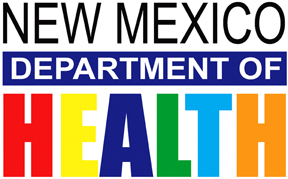 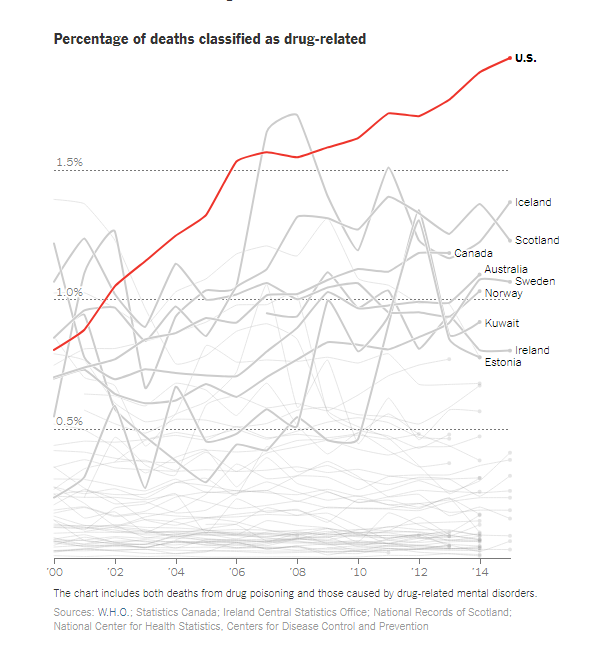 Source: NY Times, Short Answers to Hard Questions About the Opioid Crisis, August 3, 2017 (retrieved on 4 august, 2017 from https://www.nytimes.com/interactive/2017/08/03/upshot/opioid-drug-overdose-epidemic.html)
The US rate was ‘roughly 2 percent’ in 2015
“Overdoses killed more people last year than guns or car accidents, and are doing so at a pace faster than the H.I.V. epidemic at its peak. In 2015, roughly 2 percent of deaths — one in 50 — in the United States were drug-related.”

Source: NY Times, Short Answers to Hard Questions About the Opioid Crisis, August 3, 2017 (retrieved on 4 august, 2017 from https://www.nytimes.com/interactive/2017/08/03/upshot/opioid-drug-overdose-epidemic.html)
Drug Overdose Death Rates Leading States, U.S., 2015
Rank		State			Deaths per 100,000 
 1			West Virginia				41.5
 2			 New Hampshire 			34.3	
 3			 Kentucky 					29.9
 4			 Ohio 						29.9
 5			 Rhode Island				28.2	
 6			 Pennsylvania				26.3
 7			 	Massachusetts			25.7
 8			 New Mexico				25.3
				U.S.						16.3
Sources: CDC Wonder 
Rates are age-adjusted to the 2000 US Standard Population.
Source: http://www.cdc.gov/mmwr/preview/mmwrhtml/mm6043a4.htm?s_cid=mm6043a4_w
NOTE: The published results in the 11/11 MMWR don’t quite tie to CDC Wonder (e.g., drug_OD_deaths, by COD and state, US, 1999-2008, v 1.0.xlsx -or- slide 5 source)
6
[Speaker Notes: Comparing death rates by county]
Specific Drugs
Patients and Prescriptions
Treatment
PMP 
Requests
Percent of Patients with No PMP Review 
by Opioid Use Category, NM, 2016
Source:  NM Prescription Monitoring Program
Neonatal 
Abstinence 
Syndrome
Neonatal Abstinence Syndrome, 
NM (2000-2015) & US (2000-2012)
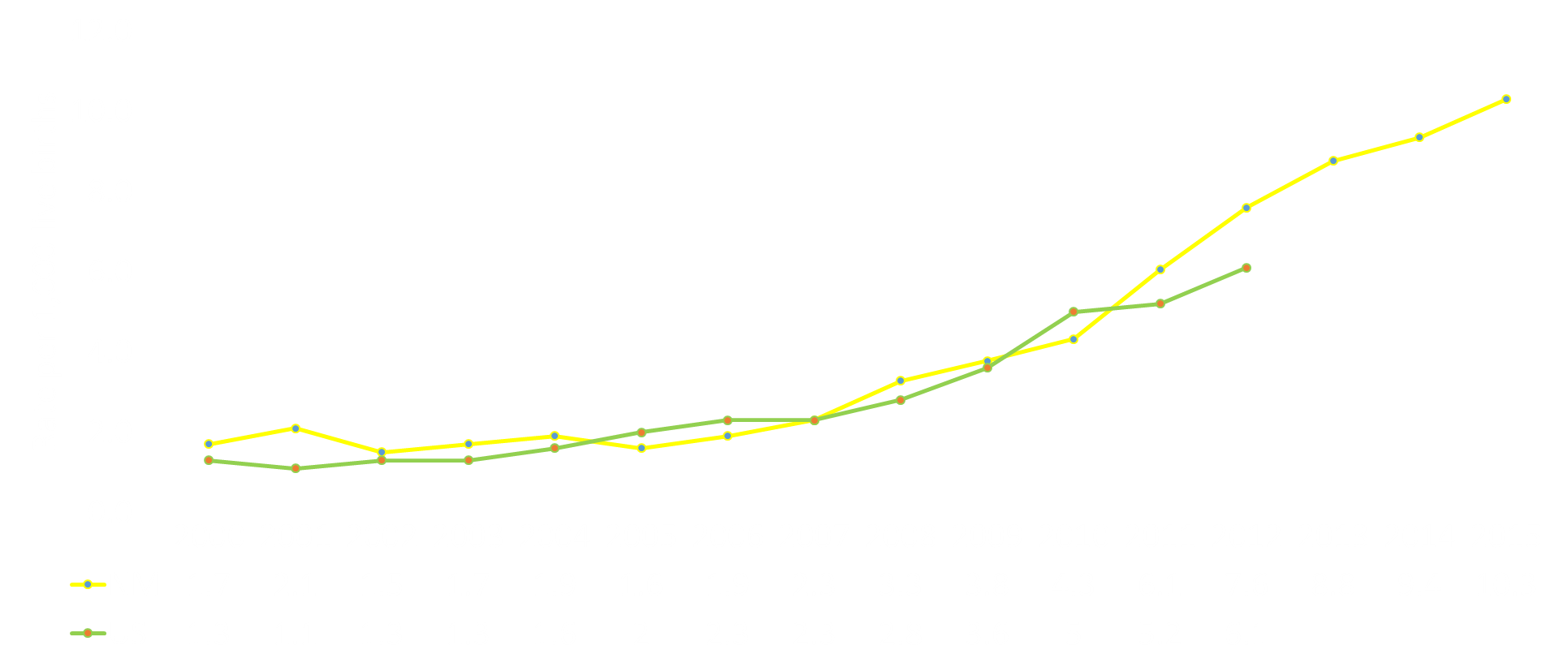 Sources: US: Weighted national estimates from HCUP Nationwide Inpatient Sample (NIS), 2000, Agency for Healthcare Research and Quality (AHRQ), based on data collected by individual States and provided to AHRQ by the States. Total number of weighted discharges in the U.S. based on HCUP NIS = 36,417,565.
New Mexico: 2000-2015 Hospital Inpatient Discharge Data (HIDD).
Naloxone
Thank You
Contacts: 

Annaliese Mayette
Annaliese.Mayette@state.nm.us

Ihsan Mahdi
Ihsan.mahdi@state.nm.us

Laura Tomedi
Laura.Tomedi@state.nm.us
NMDOH Substance Abuse Epi Website:
https://nmhealth.org/about/erd/ibeb/sap/

SA list serve contact:
Rosa Lopez
Rosa.Lopez@state.nm.us